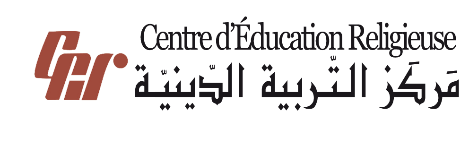 مَركَزُ التَّربِيَّةِ الدّينِيَّةرُهبانِيَّةُ القَلبَينِ الأَقدَسَين
يُقَدِّمُ
كِتابُ الثّامِنِ أَساسِيّ
حَياةٌ جَديدَةٌ في المَسيحِ
الأَسرار
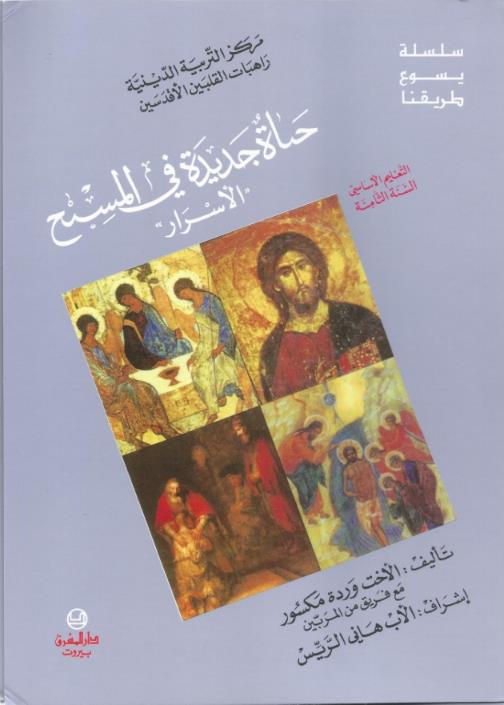 اللِّقاءُ السّادِس
شو يَعني تَثبيت؟
«أَخَذوا يُعلِنونَ كَلِمَةَ اللهِ بِجُرأَة»
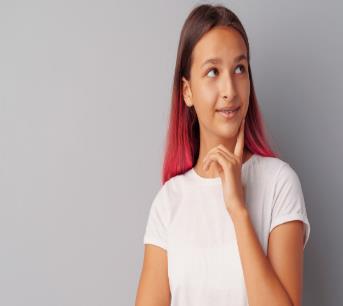 شو بَدنا نعمل بهاللقاء؟
نِحفَظ العَلامات يَلّي بِتْمَيِّز سِرّ التَّثبيت مَواهِب الرّوح، مِن بَعد ما نِفْهَمْها منيح.
شو يَعني تِثبيت؟
أَصدِقائي... 
نِلتوا شي سِرّ التّثبيت؟ 
تَعوا نْشوف شَباب وصَبايا مِتْلكُن شو جاوَبو عَ هَالسُّؤال
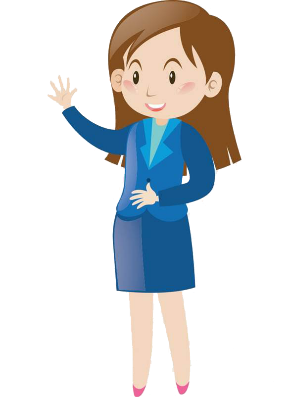 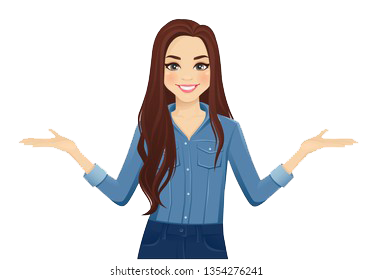 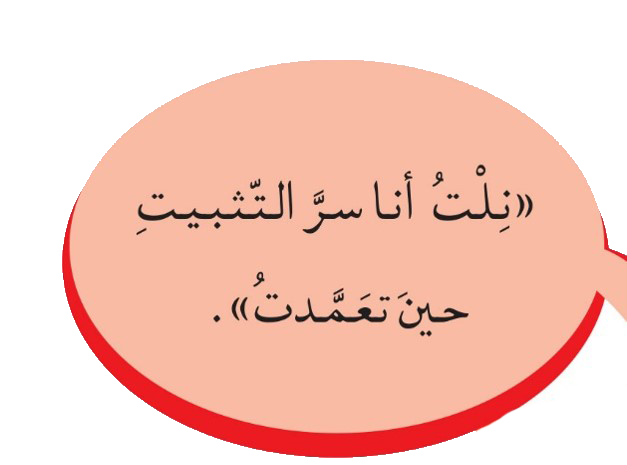 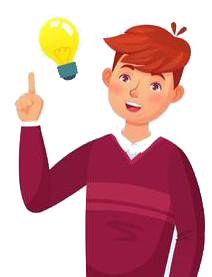 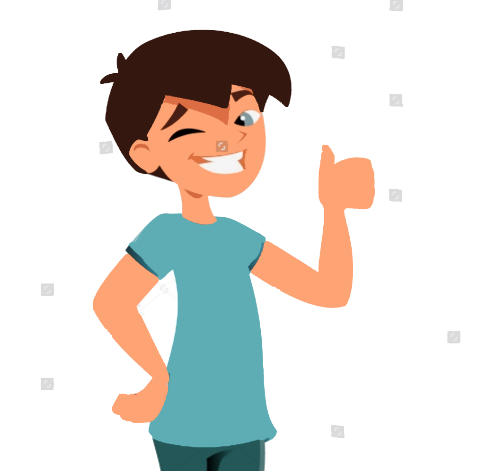 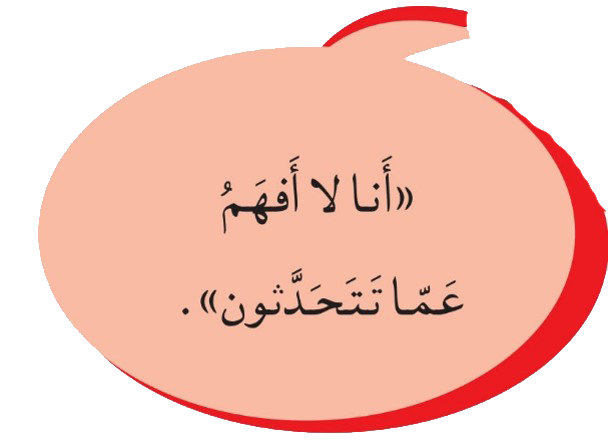 وإِنتو؟
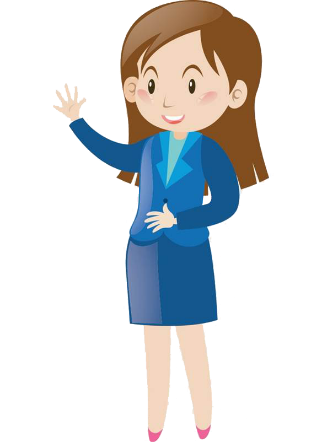 وهَلّق، خَلّونا نِحضَر فِلم مَسحِة المَيرون
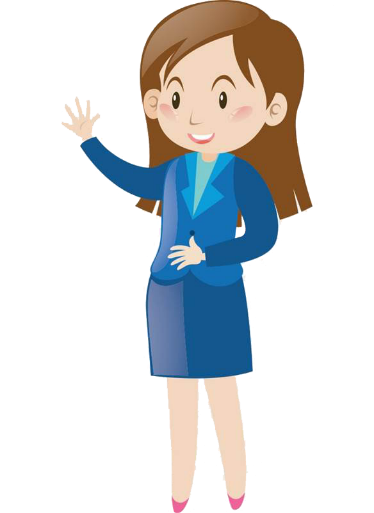 فِلم مَسحِة المَيرون
مَسحِة زَيت المَيرون هِيمَسحِة سِرّ التَّثبيت
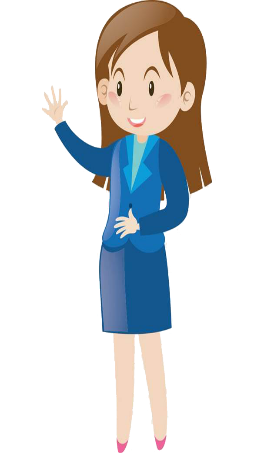 بتْرَسِّخ فينا نِعمِة المَعمودِيّة
   أي (الرّوح القُدُس) 
بِتْنَمِّي فينا روح الرِّسالِة.
بِتقَوّينا تَنْقوم بِرِسالِتْنا بِجِرأَة
وهَلَّق خَلّونا نَعمُل سَوا هَالاختِبار.
كِلّ واحَد فيكُن يجَرِّب يحط شوَيّة زَيت ع زُجاج الشّباكِ... 
وبَعدَين يجَرِّب يشيلو.
«شو صار »؟
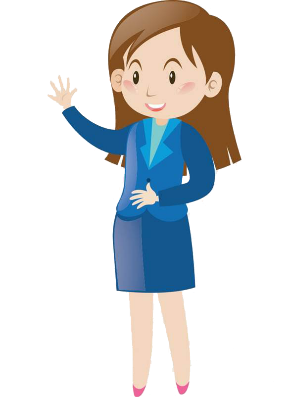 إذا بَدْنا فينا نشيل الزَّيت كُليًّا عَن الزُّجاج وننَضْفو مْنيح
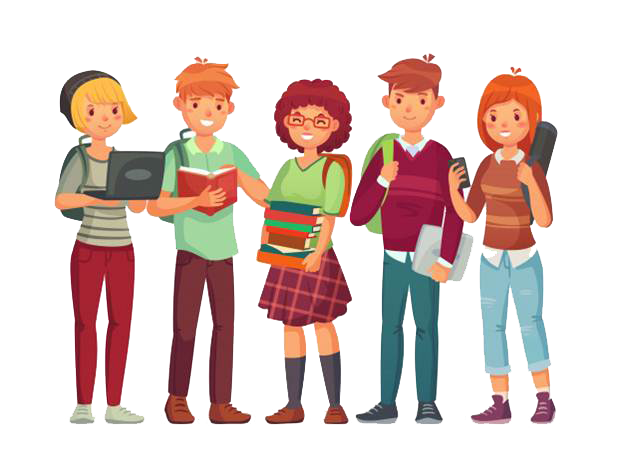 وهَلّق، حِطّوا شوَيّة زَيت ع وَرَقَة بَيضا إِدامكُن
«شو صار؟»
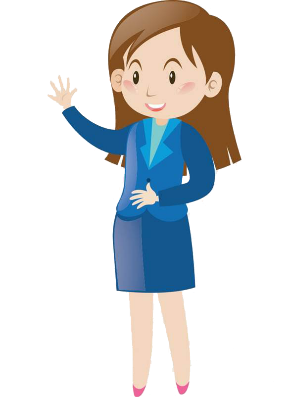 مُستَحيل فينا نْشيل الزَّيت لأنَّو الوَرَقَة شِربِتو  وصارِت ناعمِة وشَفّافَة.
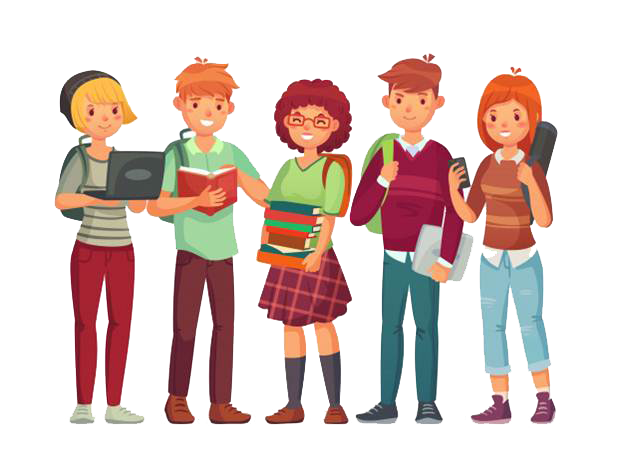 هَيدا يَلّي رَح نِتعَلَّمُو اليَوم!
نِحنا كَمان مِنصير «شَفَّافين» بَس نوسَم بِالزَّيتِ المُقَدَّسِ وناخُذ قُوَّة مِن الرّوحِ القُدُسِ! 
وما حَدا في يشيلها عَنّا إِذا نِحنا تمَسَّكْنا فيها حتّى تِفعل بِ حَياتنا.
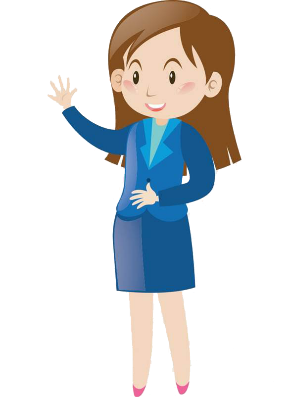 وهَلَّق رَح تشوفوا 4 خانات... قْروا العَناوين يَلّي فيها مْنيح حَتّى تقولولي شو العَناصِر المُشتَرَكة
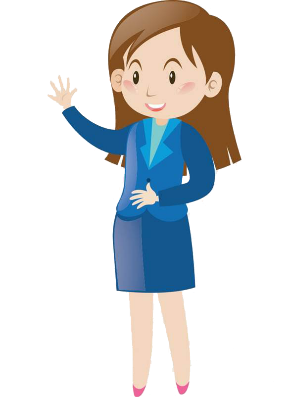 شو العُنصُر المُشتَرَك بَين نَصَّين؟
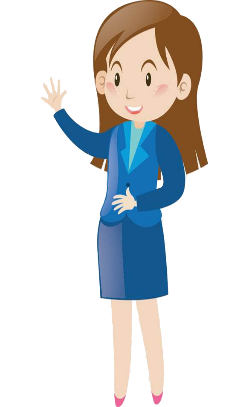 وَضع الأَيدي
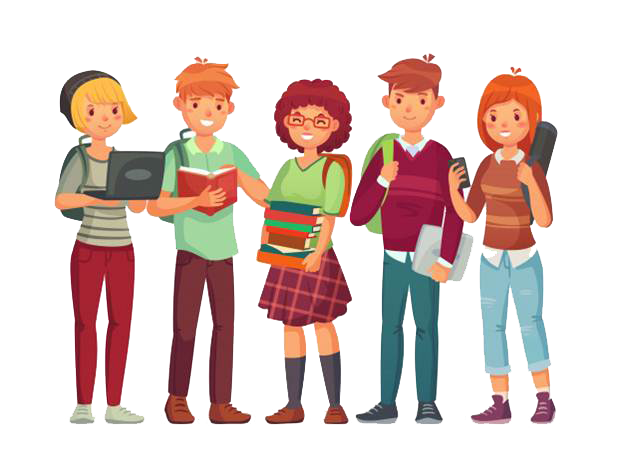 شو العُنصُر المُشتَرَك بَين 4 نُصوص؟
التَّكَلُّم بِاللُّغات
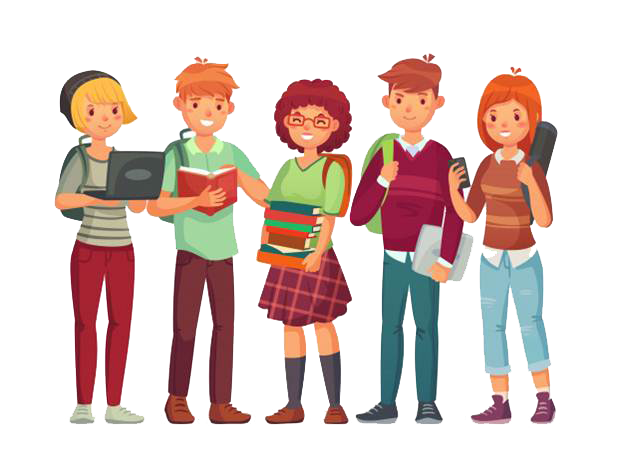 شو العَناصِر المُشتَرَكِة بَين النّصوص الأَربَعَة؟
التَّكَلُّم بِاللُّغات
المَعمودِيّة
ونُزول الرّوح القُدُس أَيّ وَضع الأَيدي
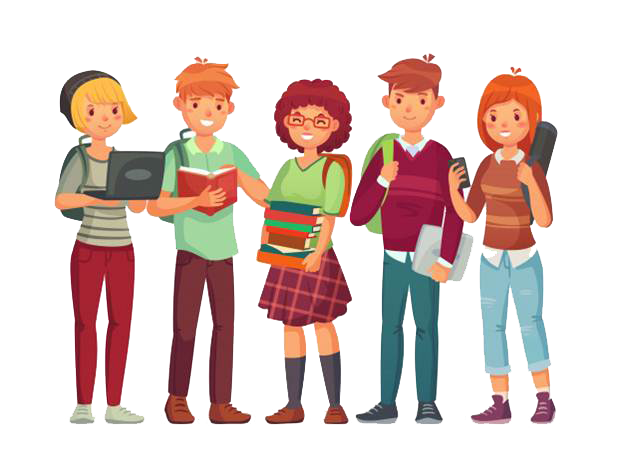 مْنِستَنتِج
إِنّو المَعمودِيِّة ونُزول الرّوح القُدُس،مرتِبطين بِبَعضُن
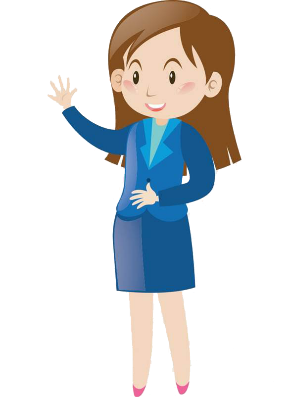 وهَلَّق بَدْنا نجَرِّب نْجاوِب 
عَ هَالأَسئِلِة
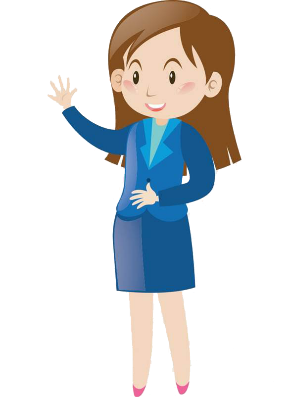 شو بِتْسَمّي الكنيسِة السِّرّ يلّي مَنَحوا بُطرس ويوحَنّا بِالسّامِرة بِوضع الأيدي؟
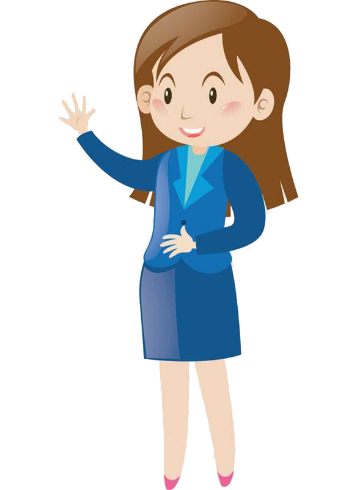 سِرّ التَّثبيت.
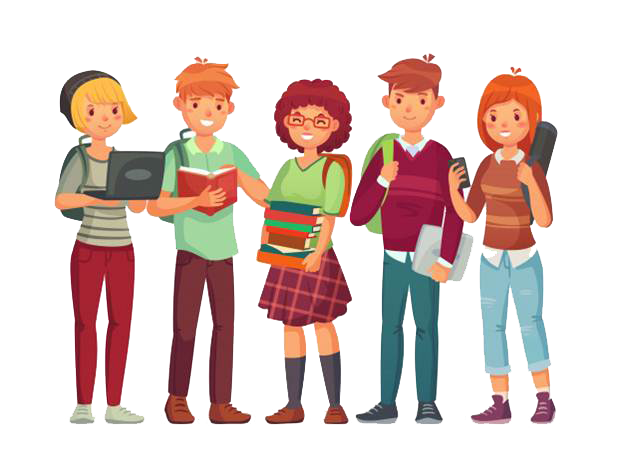 ونِحنا أَيمتين أَخَدناه؟ بِشو مَسَحْنا الكاهِن؟
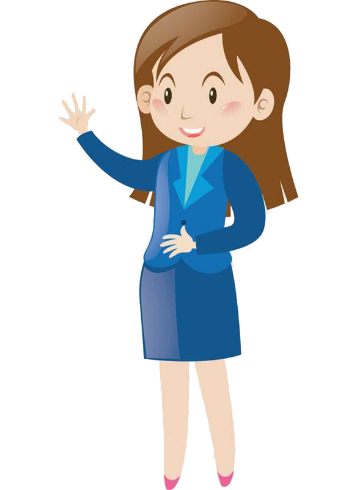 نِحنا الشّرقيين  أَخَدْناه مَع سِرّ المَعمودِيِّة، وَمَسَحْنا الكاهِن بِالمَيرون المُقَدَّس.
أَمّا بِالطَّقس الغَربي بيمْسَح الأُسقُف الولاد بِعُمر 12 سنة وما فوق
بِإِحتِفال خاصّ!
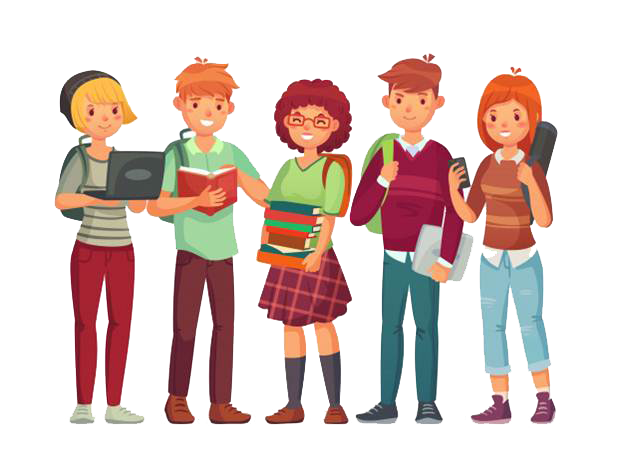 فتَحوا كُتُب العَهد الجديد عَرسالة القِدّيس بولُس إلى أهل غَلاطيّة 
5/ 22-23 وكْتُبوا ثِمار الرّوح عَ وَرَقَة
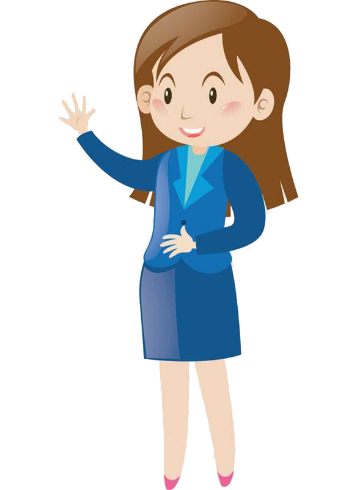 ثِمارُ الرّوح
المَحَبّة
السَّلام
الفَرَح
الصَّبر
كَرَمُ الأَخلاق
اللُّطْف
العَفاف
الوَداعَة
الإيمان
وهَلَّق راح نِقرا هَا القِصّة حَتّى نِتعَمّق أَكثَر ونجَرِّب نجاوب عَالأَسئِلِة
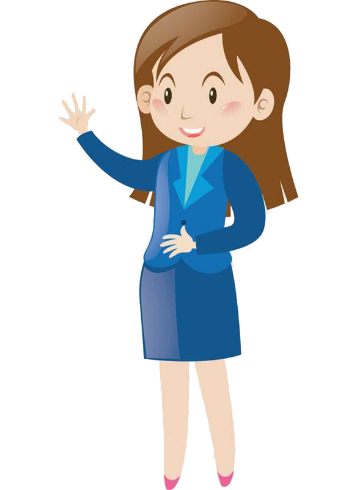 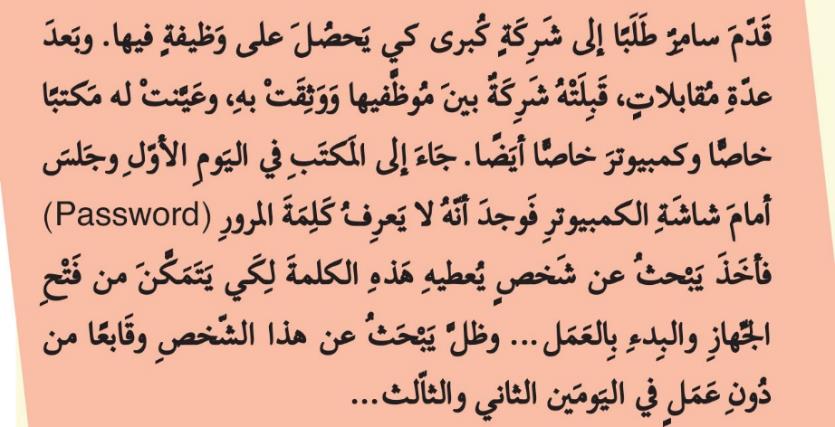 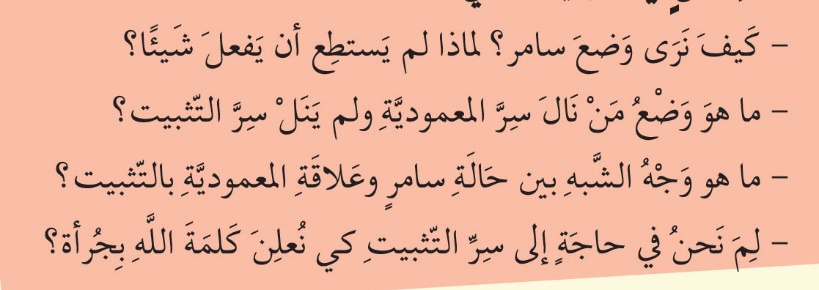 شو مْنِحفَظ مِن هَاللِّقاء؟
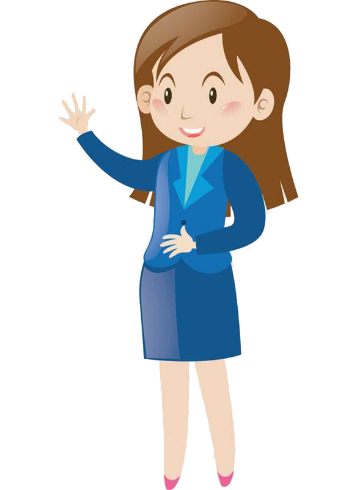 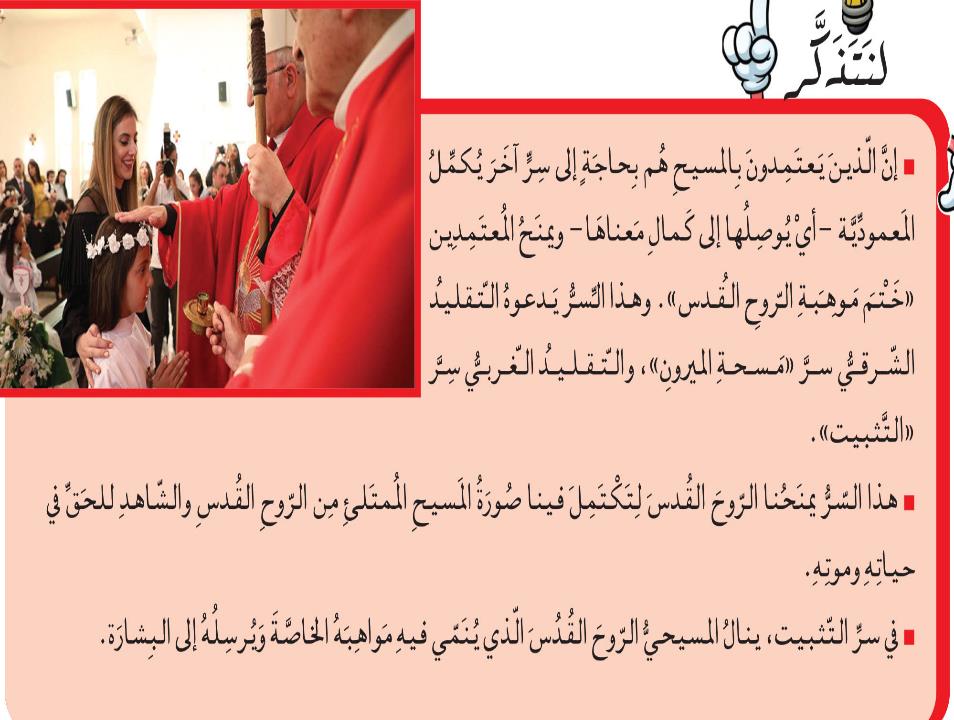 شو بيعَلِّمْنا كتاب التَّعليم المَسيحي لَلكَنيسِة الكاثوليكِيّة عَن هَالمَوضوع؟
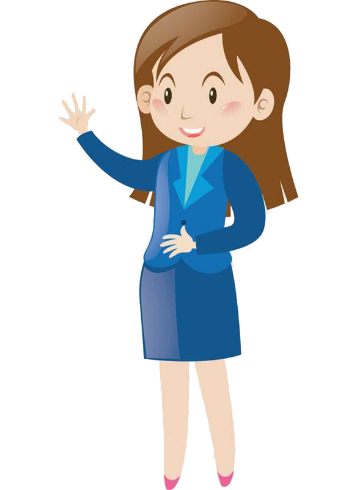 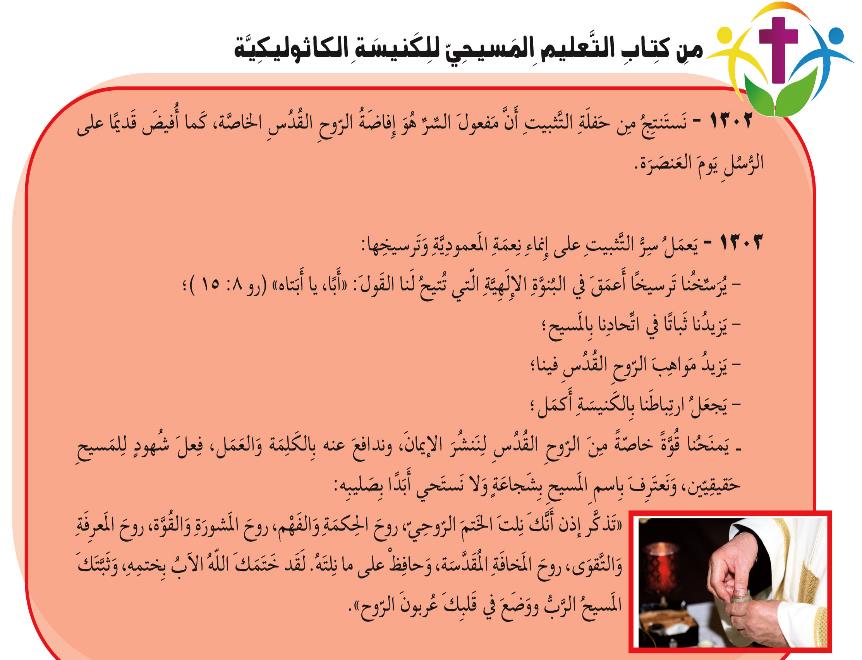 ومْنِختُم لِقاءنا بِهَا الصَّلاة!
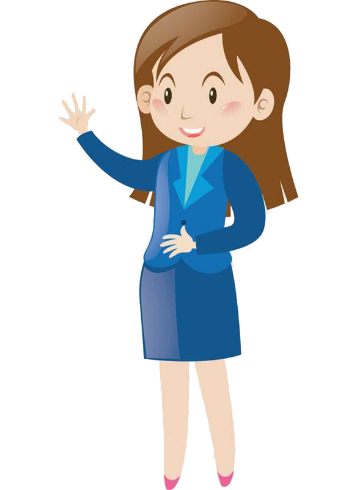 يا رَبّ نِحنا صرْنا نَعرف هَلَّق إنّا بِالمَعمودِيَّة نِلنَا نِعمَة الرّوح القدُس، وإنّك بِسرّ التِّثبيت يَعني بِمَسحِة المَيرون بدَّك تبعَتْنا تَ نِحمُل البشارَة، 
بنِطلبُ منّك إِنّك تْقَوّينا بِمَواهِبِ الرّوح القُدُس حتّى نعلِنها بجُرأة
 إِلَك المَجد إلى الأبَد آمين
ومْنِطلُب 
الرّوح القُدُس مَع هَالتّرتيلِة
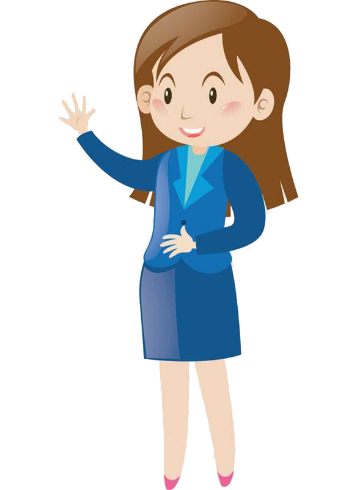 هَلُمَّ يا روحَ الله

هلمّ يا روحَ الله		أغمرني بِحُضورك
جَدّدني يا روح الله	واجعلني أحيا بك
* قلبي صَحراءٌ يابسة	جافّة لا ماء فيها
هبها ماء الحياة             فيَفيضَ فيها ويحييها (2)
* تَعال في عُمقِ يَأسي	أَيُّها الروحُ المعزي
حَرّرني جَدّدني واملأني	فأتهلّلْ بذكر الربّ (2)
* أستسلم بين يدَيك	يا روح الله الحي
هلمَّ وانفخ في روحي	فأعلن أنّ يسوعَ حيّ (2)
مْنِلتِقي الجُمعَة الجايي
باي باي
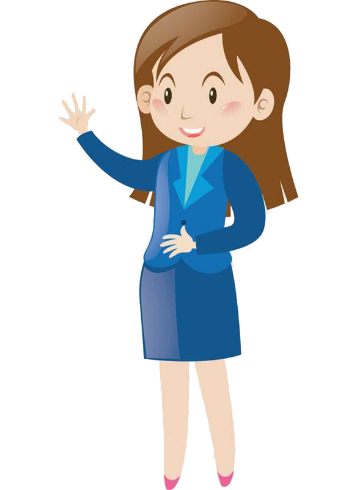